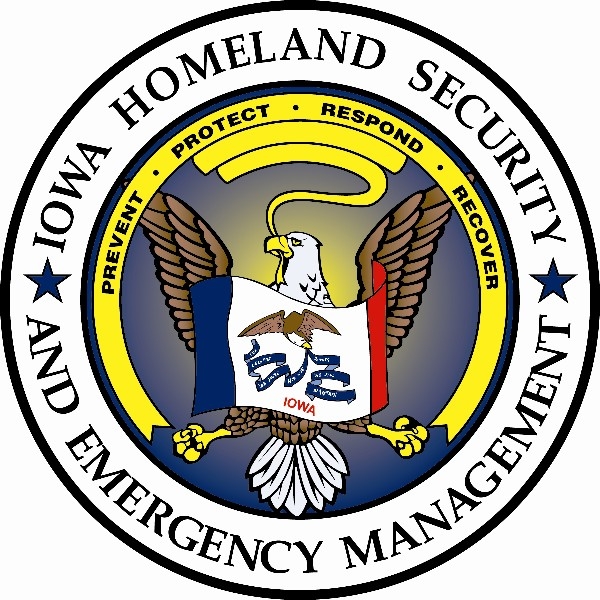 Hazard Mitigation Assistance Programs
1
[Speaker Notes: Some General housekeeping items
All participants will be muted
If you have specific questions please use the chat feature. I will stop periodically to answer any questions throughout the presentation and will answer additional questions at the end. 
The presentation will be recorded and posted to our website and the link will be provided via email.]
Agenda
Applicant and Subapplicant Eligibility
HMA Regulation and Requirements
HMGP
BRIC
FMA
Cost Share Requirements
FEMA GO
State and Federal Key Dates
Job aides and Resources
Questions
2
[Speaker Notes: Today I will provide an overview of the following topic areas.]
Applicant and Subapplicant Eligibility
Who is eligible for Funding
Applicants – 
All 50 states
US Territories
Federally recognized Tribal Governments
District of Columbia

Subapplicants
Local Governments
Tribal Governments
State Agencies
Tribal Agencies
3
[Speaker Notes: Define applicant and subapplicant types]
Iowa Priorities for the HMA
Commonly Funded Project Types
The last table in section 5.6 of the State Mitigation Plan 

Priority #1 (category A) Property Acquisition/Elevation, electric utility hardening, detention basins, flood protection actions including green infrastructure, warning sirens. 

Priority #2 (category B) Elevate/protect wastewater lift stations, backup generators. 
 
Priority #3 (category C) Public tornado safe rooms, small flood barriers.
4
[Speaker Notes: Priority A: 
Property acquisition and conversion to green space
Restoration of floodplain, including oxbows, streambank stabilization, channel improvements that reduce peak flow
Channels, culverts and structures connected together as a system, detention basins for flood protection
Sanitary sewer improvements
Urban infiltration projects that prevent flooding, including bioswales or infiltration trenches
Urban wetlands, riparian forest buffers, vegetated swales, wet detention systems for flood prevention
Permeable pavement resulting in flood prevention
Green infrastructure in accordance with Iowa Storm Water Management Manual design criteria
Hardening/retrofitting line and constructing design failure structures 
System, series or collection of practices and small projects that together provide flood protection for roads and bridges downstream
Bridge retrofit or reconstruction, and road reconstruction and installation of unconnected culvert(s) that cross under a road (typically rural)
Alert devices (warning sirens, river gauges and other devices)

Priority B 
Wetlands, prairie strips and other vegetated cover outside of cities for flood prevention
Elevate or protect wastewater lift stations
Purchase/install backup power generators to ensure essential and emergency services can continue

Priority C
Public tornado safe rooms
Small flood-control measures
Projects that provide model standards and guides, including the Iowa Stormwater Management Manual, to local jurisdictions about construction, design and landscaping measures that direct water away from structures]
HMA Program Requirements
Potential subapplicants must have a FEMA-Approved Hazard Mitigation Plan by the application deadline AND at the time of project award
Federal Code - 44 CFR 201.6 (a)(1) 
Subapplicants applying for mitigation projects must provide a Benefit Cost Analysis 
Subapplicants must provide information & documentation needed to comply with the National Environmental Policy Act (NEPA)
Specific grant requirements / scoring in NOFO
5
[Speaker Notes: Two planning components at the local level.

The Disaster Mitigation Act of 2000 (DMA 2K) requires local jurisdictions to have an approved Hazard Mitigation plan before FEMA will award mitigation project funds.

The FEMA approved Hazard Mitigation Plan is required for all FEMA grant applications and awards. Local jurisdictions must participate, identify mitigation actions, and adopt the plan. The plan must be in approved / adopted status at the time of application and time of award.]
Applicable HMA Regulations
44 Code of Federal Regulations (44 CFR) 	
	Section 206.400 - 206.440

Robert T. Stafford Disaster Relief and Emergency Assistance Act, Public Law 93-288, As Amended, Section 203

National Flood Insurance Act of 1968, As Amended, Section 1366

2 CFR 200 Uniform Administrative Requirements

Iowa Code Chapter 29C.6

Iowa Administrative Code, Emergency Management (605), Chapter 7 Local Emergency Management
6
[Speaker Notes: 44 CFR (Sec. 206.40206.440) – discusses requirements for the HMGP eligibility (planning, project eligibility, state admin plan, appeals)
Iowa Code 29C.6 – Proclamation of disaster by governor, State 10% match authorization, 
IAC, EM (605), Ch. 7 – partnership agreements, duties and responsibilities of county/city personnel, updating of the county plan]
FEMA BCA – Cost Effectiveness
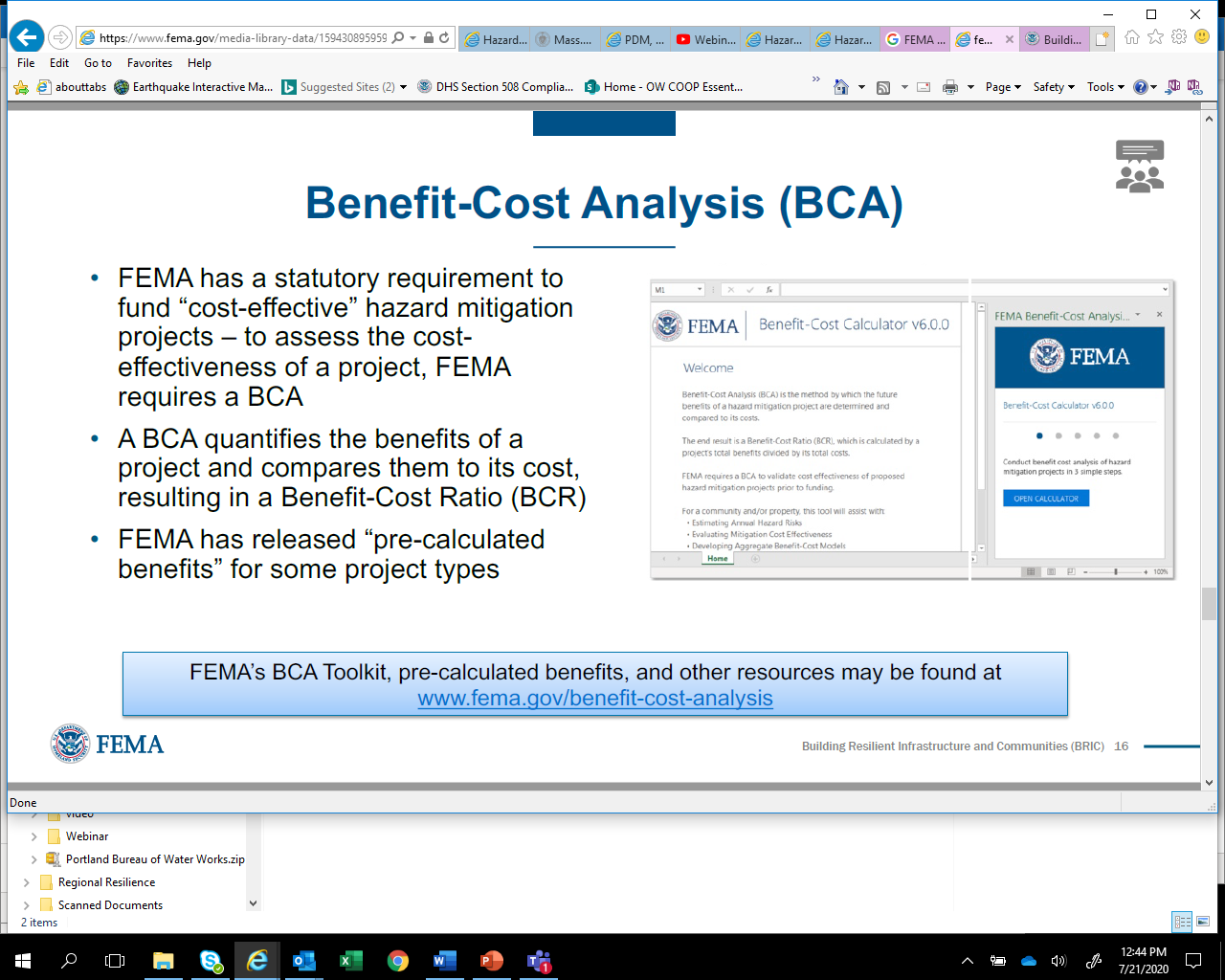 The BCA must be well supported with documentation and follow FEMA approved methodology
7
[Speaker Notes: The BCA tool is available for download on the FEMA website and has been updated to an excel format. In Iowa, we generally have our applicants submit the required documentation for review and develop the BCA on their behalf. But applicant’s have the ability to generate and submit a BCA report and documentation to their state representatives. 

FEMA has built in some standard values to calculate monetary impacts for loss of services –

BCR must be greater than 1.0 and can include social and environmental impacts]
FEMA’s Environmental & Historic Preservation (EHP) Review
National Historic Preservation Act
Endangered Species Act and Wildlife Coordination Act
Clean Water Act, Rivers and Harbors Act
Executive Order 11988 (Protection of Floodplains) & EO 11990 (Protection of Wetlands)
Farmland Protection Policy Act
Resource Conservation Recovery Act & Comprehensive Environmental Response, Compensation, and Liability Act
Containments, hazardous materials, studies, investigations or enforcement action in the project area
EO 12898 Environmental Justice for Low Income and Minority Populations
Other Environmental/Historic Preservation laws, including State laws
8
[Speaker Notes: Add link to FEMA’s EHP checklist]
FEMA HMA Programs
Eligible Applicants
State, Tribal, Territorial, and Local Government
Certain Private Non-profit Organizations

Hazard Mitigation Grant Program (HMGP)
Provides grants to local, state and Tribal governments for long-term hazard mitigation projects.  The purpose of the program is to reduce the loss of life and property in future disaster.
For each disaster FEMA allots 20% of disaster fund for HMGP
9
[Speaker Notes: Hazard Mitigation Grant Program (HMGP)
Authorized by the Robert T. Stafford Disaster Relief and Emergency Assistance Act, Public Law 93-288, As Amended, Section 404
When:  President Declares Major Disaster

To: 	- State, Tribal, and Local Governments
	- Certain Private Non-profit Organizations

For:	Any measure, project, or action proposed to reduce risk of future damage, hardship, loss or suffering from disasters]
FEMA HMA Programs
Building Resilient Infrastructure and Communities (BRIC)
Provides funds for hazard mitigation planning and projects on an annual basis
FEMA will set-aside 6% from federal post-disaster grant funding
Flood Mitigation Assistance (FMA)
Provides funds for planning and projects to reduce or eliminate risk of flood damage to buildings that re insured under the National Flood Insurance Program (NFIP) on an annual basis
10
[Speaker Notes: Building Resilient Infrastructure and Communities (BRIC)
Authorized by the Robert T. Stafford Disaster Relief and Emergency Assistance Act, Public Law 93-288, As Amended, Section 203
Replaces Pre-Disaster Mitigation (PDM)

Flood Mitigation Assistance (FMA)
Authorized by the National Flood Insurance Act of 1968, As Amended, Section 1366]
Hazard Mitigation Grant Program (HMGP) Funding Overview
Federal Funds Available - The total Federal assistance under the HMGP shall not exceed 20% of the total estimated Federal assistance (excluding admin.) provided under Stafford Act disaster relief funding.
HSEMD will select and develop applications for funding
Up to 5% of the award can be for projects without BCAs
Up to 7% of the award can be for planning
Remainder for regular HMA project types
11
[Speaker Notes: Estimated 4483 available HMGP funding
Initial Est. $19 million]
BRIC Funding Overview
Iowa Allocation
National Competition for Mitigation Projects
$1,000,000 (FY 2021)
Competitive mitigation projects must
Be cost-effective
Increase resilience and public safety;
Reduce injuries and loss of life; and
Reduce damage and destruction to property, critical services, facilities, and infrastructure
And must aligned with the criteria outlined in the BRIC Funding Announcement: 
Technical Evaluation Criteria and
Qualitative Evaluation Criteria
Capability & Capacity Building Activities
Building codes activities; 
Partnerships;
Project Scoping;
Mitigation planning and related activities (limited to $500,000 per state)
Mitigation Projects
12
[Speaker Notes: Each state / territory / nationally recognized tribe
$300,000 limit on planning activities – additional information to follow

Technical Criteria
Subapplicants should screen their potential projects for competitiveness based on the 2015 HMA Guidance and the BRIC NOFO. Additional focus should be given to the following key elements as found in the FY 2021 NOFO:
Infrastructure projects
Mitigating risk to one or more lifelines
Nature-based solutions
Mandatory building codes of 2015, 2018, or 2021
Building code effectiveness grading schedule rating of 1 to 5
Application is generated from advanced assistance, DHS Cybersecurity & Infrastructure security Agency CISA Regional Resiliency Assessment Program, or is a past recipient of non-financial Technical Assistance
Non-federal cost share of 30% or of 12% for small impoverished communities
Designation as Economically Disadvantaged Rural Community 

Qualitative Criteria
Focus should be given to the following key elements as found in the FY 2021 NOFO:
Risk reduction and resiliency effectiveness
Climate change and other future conditions considerations
Implementation measures to facilitate the successful completion of the project
Population impacted for community wide benefits and identifies the population including disadvantaged communities
Description of outreach activities and planning process to involve stakeholders
Incorporation and levering partnerships

Subapplicant must identify a series of Go/No-Go milestones throughout the work schedule for mitigation project activities that FEMA will review and approve
	If an activity is identified as a Go/No-Go milestones it must be met in order to complete the project
	Does not apply to Capability and Capacity Building activities or Planning activities. 

Phased projects are typically divided into 2 specific phases - Phasing projects allows monies to be utilized for project development and evaluation without the community assuming all of the financial risk.

Phase 1 – project development
Final engineering and design
Hydraulic and hydrologic reports
Environmental surveys / studies
Permitting
Final benefit cost analysis based on final designs

Phase 2 will include the project implementation and construction activities]
BRIC Program Priorities
BRIC encourages mitigation projects that meet multiple program priorities:
Incentivize natural hazard risk reduction activities that mitigate risk to public infrastructure and disadvantaged communities as referenced in EO 14008 
Mitigate risk to one or more community lifelines
Incorporate nature-based solutions
Enhance climate resilience and adaptation
To increase funding to applicants that facilitate the adoption and enforcement of the latest published editions of building codes
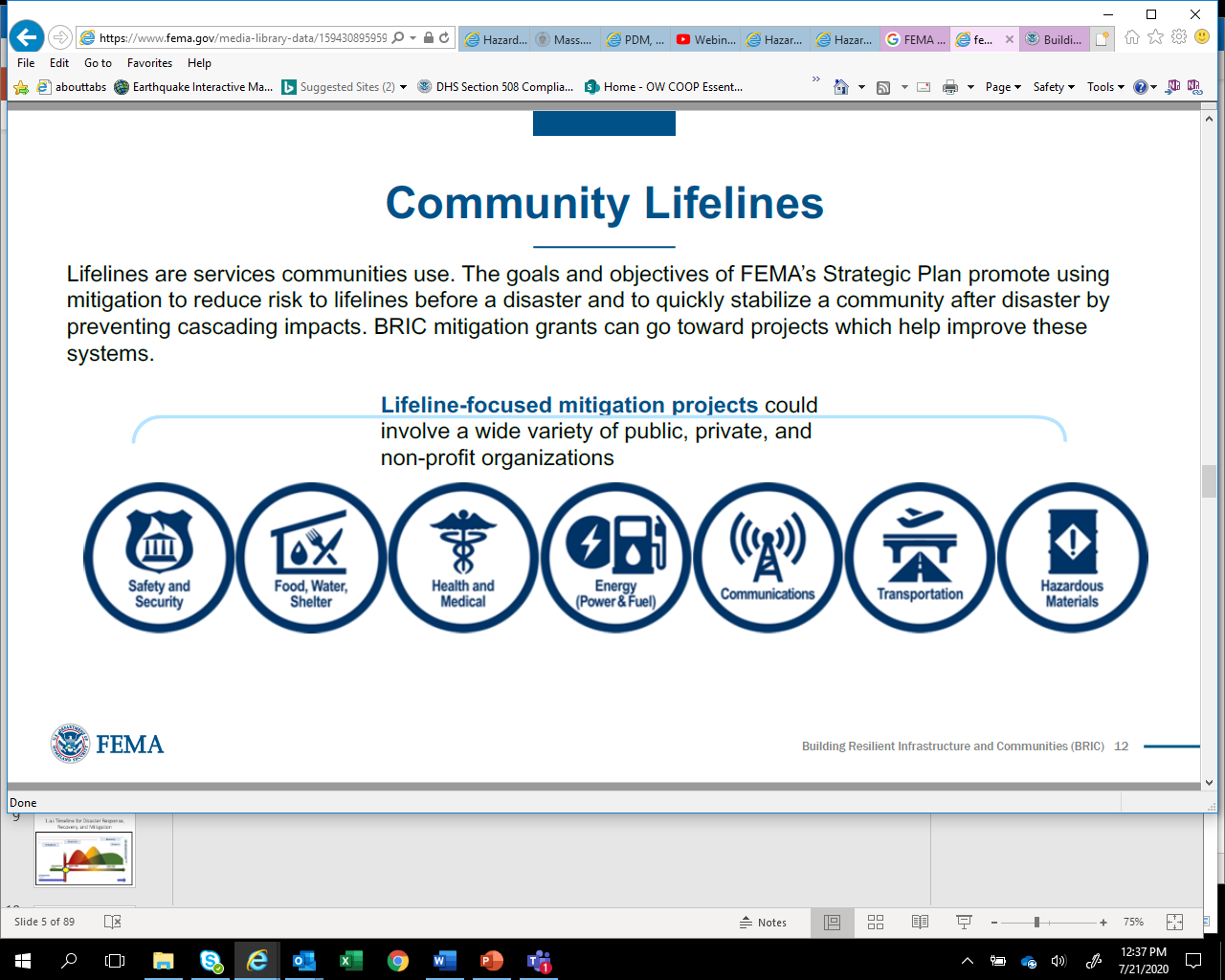 13
[Speaker Notes: BRIC priorities were set in the NOFO released in August 2020 and include]
BRIC National Competition
$50 million (Federal share) per subapplication
No limit on the number of project subapplications submitted per Applicant / State
Existing mitigation activities are eligible 
Expanded eligibility for project scoping, project phasing, pre-award costs
Project must:
Be cost effective
Reduce/eliminate risk and damage from future natural hazard
Meet latest two consensus codes (i.e., 2015, 2018, or 2021 international building code)
Align with Hazard Mitigation Plan
Meet all environmental and historic preservation requirements
14
[Speaker Notes: Identified estimated pot of money for competition and any limitations, or lack of, on size of project

Project types
Period of Performance
Project Scoping
Private sector ownership
New technical considerations
Role of planning
Technical assistance needs
Funding amounts and caps
Green infrastructure]
BRIC Direct Technical Assistance
Non-financial Direct Technical Assistance will be provided to up to 20 selected communities, two from each region, to support mitigation outcomes listed below 
To be considered for non-financial Direct Technical Assistance, communities such as local governments including cities, townships, counties, special district governments and tribal governments may submit one letter of interest to FEMA-BRICDirectTechnicalAssistance@fema.dhs.gov
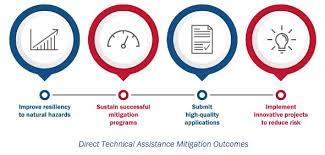 15
[Speaker Notes: Each state will submit on to the regional office and each region, for Iowa it is Region VII with 4 states including Iowa, will submit one community to FEMA headquarters for review
May prioritize based on some criteria and must demonstrate a compelling need]
FMA Funding Overview
No State Allocation
All projects national competitive 
Project Scoping to develop community flood mitigation projects and/or individual flood mitigation projects – Scoring in NOFO
Community Flood Mitigation Projects to address community flood risk 
Priority funding will be given to mitigating NFIP-insured structures
Severe Repetitive Loss (SRL) and Repetitive Loss (RL) claims data and mapping components should be identified
Funding Caps
$300,000 per Project Scoping subapplication for individual flood mitigation projects
$30,000,000 cap per community flood mitigation project subapplication
16
[Speaker Notes: All projects must demonstrate a future benefit to the NFIP insured properties by submitting a mapping component

Severe Repetitive Loss (SRL): project has at least 50% SRL with at least 2 claims
Repetitive Loss (RL): project has at least 50% RL which have incurred damage at or more than 25% of the market value
Severe Repetitive Loss (SRL): project has at least 50% SRL with 4 or more claims exceeding $5,000 and $20,000 cumulative]
FMA Funding Overview
Project Scoping 
Meetings, outreach, coordination with community residents
Developing engineering, environmental or BCA feasibility
Evaluation facilities to identify mitigation actions

Community Flood Mitigation Projects
Localized flood control
Floodwater storage and diversion
Floodplain and stream restoration
Stormwater Management
Wetland restoration / creation

Local flood hazard mitigation planning
17
[Speaker Notes: Project scoping sub applications - $300,000, Community flood mitigation project scoping $900,000 -  up to $10 million nationally
	points for areas in the following:
	Number of NFIP insured multiple loss communities
	Private-partnership cost share
	Community Rating system participation
	Cooperating technical partners program participation
	CDC Social Vulnerability index – 

$30 million cap per community flood mitigation project subapplication – up to $70 million nationally 
	flood control, 
	Same scoring guidelines as project scoping with the addition of consideration of climate change and other future conditions or incorporation of nature-based solutions


$25,000 for local flood hazard mitigation planning, typically a component of the local hazard mitigation plan]
Cost Share Requirements
FEMA will pay up to 75% of the total eligible project cost and the State of Iowa will pay up to 10% of total eligible project cost
Management costs (administrative expenses)
100% federal reimbursement of all eligible costs; up to 5% of the approved eligible project costs
Under BRIC : FEMA will pay up to 90% for small impoverished communities (SICs)
Under FMA: for properties insured under the National Flood Insurance Program FEMA may contribute up to 100% for Severe Repetitive Loss or up to 90% for Repetitive Loss properties
18
[Speaker Notes: Example: Project total = $1 million; FEMA = $750,000; State = $100,000; Local $150,000


Each application must include a local financial commitment letter and the source identified must be cash, in-kind, homeowner contributions, or other sources as applicable
Funds must be available for the duration of project implementation (usually 3-4 years)
Management cost are those necessary to administer and implement the federal award. A brief narrative to explain the budget line item will be required in the application. Costs may include items such as personnel (titles, tasks, hourly rate) and fringe benefits, travel, contractual services, supplies, equipment, and other indirect costs. A supplementary annualized budget should be included. 

Under BRIC : FEMA will pay up to 90% for small impoverished communities (SICs)
A community of 3,000 or fewer residents
Per capita income does not exceed 80% of the national average
Local unemployment rate is 1% or more higher than the average yearly national unemployment rate]
Next Steps
How to apply
Submit Notice of Interest -https://my.iowahomelandsecurity.org/

BRIC and FMA: Eligible applicants must apply for funding using the new FEMA Grants Outcomes (FEMA GO) at the FEMA GO Portal: 
FEMA GO Portal
FEMA GO Resources
FEMA GO Technical Support
Help Desk: 1-877-611-4700
Email: femago@fema.dhs.gov

If you are unable to meet the application deadline for BRIC there may be other funding options or the application may be carried to the next year’s grant
If you need technical assistance understanding flooding and impact it has on your community the Silver Jackets Team can help
Please complete the questionnaire https://arcg.is/0zmq8v
19
[Speaker Notes: NOIs already on file with HSEMD will be considered and do not need to be resubmitted
FEMA GO requires registration by your jurisdictions eBIZ POC for the assigned DUNS

If you need assistance registering or completing the form please contact our office

The Iowa Department of Homeland Security and Emergency Management (HSEMD) coordinates with representatives from state and federal agencies to determine what technical resources, including mapping and engineering analysis, can be provided to communities to assist them in understanding and addressing their flood issues. Representatives from Iowa HSEMD, Iowa DNR, USACE, NRCS, FEMA, USGS and other agencies meet regularly to identify and discuss communities looking for assistance with the assessment and mitigation of flooding. Most often, this technical assistance can be provided to a community at no cost, but may require a commitment to assist the agencies with information required for the analysis. There is no financial assistance for implementation or construction.]
Key Dates
HMGP post-disaster
Applications are due to FEMA 12 months after the date of declaration

BRIC / FMA
Application periods typically begin around October 1 and close January 30 each year
HSEMD requests sub-applications by December 30
Sub-applicants will be required to register and submit the FEMA-GO application
20
[Speaker Notes: DR-4483 applications will be due to FEMA August 5, 2022 
	HSEMD requests applications be submitted for state review NLT May 30, 2022]
Additional FEMA Program Resources
Hazard Mitigation Assistance Guidance (2015)
Hazard Mitigation Assistance Addendum (2015)
Hazard Mitigation Grant Program (HMGP) Information
BRIC Notice of Funding Opportunity
Flood Mitigation Assistance (FMA) NOFO
BRIC Building Code Activities
BRIC Partnership Activities
BRIC Project Scoping Activities
BRIC Mitigation Planning Activities
BRIC Direct Technical Assistance
BRIC Technical Criteria
BRIC Qualitative Criteria
HMA Cost Share Guide
21
[Speaker Notes: Add links – NEMA has them

Activity guidebooks – building codes, partnership, project scoping, planning
Guides on technical assistance and criteria]
Questions
IHSEMD State Hazard Mitigation Officer
Aimee Bartlett
Aimee.Bartlett@iowa.gov

IHSEMD Deputy State Hazard Mitigation Officer
Dusty Pogones
Jonathan.Pogones@iowa.gov

IHSEMD Hazard Mitigation Bureau
HSEMDmitigation@iowa.gov
22
[Speaker Notes: Add links – NEMA has them

Activity guidebooks – building codes, partnership, project scoping, planning
Guides on technical assistance and criteria]